Report of oneM2M MARCOM subcommittee
Group Name: oneM2M Steering Committee #38
Source: Sharon Oddy, iconectiv (MARCOM chair)
Meeting Date: 2017-09-26
Agenda Items: 3.4 & 7.1 MARCOM Report and Plan
1
Agenda
Open Items:
Vice Chair Nominations
Budget 
Brochure Update
Website Update
PPT Update
Year in Review
2018 Priorities and Planning
Next Steps
2
Open Items
Vice Chair Nominations
Chris Meering from HPE (nominated by ATIS) for Marcom Vice Chair -- EMEA
Budget
Request for approval for increase to PPR budget for 2017
£8000 (existing budget exists to support it)
Request for approval for budget to cover brochure redesign
USD $1200 (existing budget exists to support it)
Brochure Update
Website Update
PPT Update
3
Year in Review
4
Recent Meetings
MARCOM #63 July 2017 (face-to-face) 
Chaired by Sharon Oddy, MARCOM chair
MARCOM #64 August 2017 13:00 UTC
Chaired by Sharon Oddy, MARCOM chair
MARCOM #65 September 2017 13:00 UTC
Chaired by Sharon Oddy, MARCOM chair
5
MARCOM initiatives
Increased level of activity as oneM2M becomes even more relevant and steps up activities
HPE Webinar took place on Thursday, May 18 at 10am ET.
First oneM2M case study produced
Omar Elloumi named IoT Evangelist of the Year at IoT World Europe Awards 
Face-to-face Marcom meeting took place in July (TP30)
Promoted first three oneM2M industry days
Global Platform webinar planned for Thursday, October 19.
Regular weekly calls with Proactive PR
6
MARCOM initiatives
oneM2M News e-mail list: more than 1,000 subscribers
Event partnerships and speaking slots outreach ongoing
MWC speaking proposal will be submitted for consideration by GSMA 
Ongoing press outreach has resulted in numerous bylines/features 
LPWA white paper is currently being drafted 
Core materials are being redesigned / improved, including the brochure, website and presentation template 
A number of analyst and press briefings were arranged at Mobile World Congress Americas
7
Proactive PR Report to Marcom
More than 15 Press Releases drafted and issued since January 2017 (14 issued in 2016). 
More than 450 analysts and 300 journalists reached with each press release.
487 industry mentions and 5 top tier briefings at MWC 
44% increase in media coverage year-over-year 
Five feature opportunities secured so far this year. 
4 top-tier analyst briefings at Mobile World Congress Americas.
More than 50 event partnerships – worth an estimated $30K - confirmed for events taking place this year and 15 speaking opportunities – worth an estimated $67K – secured.
First oneM2M case study created. 
Joint HPE webinar attracted 150 viewers
8
Activities: Speaking Slots
Industry 4.0 Summit, Manchester, UK, 4-5 April 2017
Rafael Cepeda, InterDigital Communications, hosted two roundtables
IoT World, Santa Clara, 16-18 May 2017 
Rouzbeh Farhoumand, Huawei, taking part in a panel session on smart cities
IoT Tech Expo Europe, Berlin, Germany, 1-2 June 2017
Dr. Josef Blanz, Qualcomm, took part in a panel session on the future development of the IoT
IoT World Europe, London, UK, 13-15 June 2017 
Alan Carlton, InterDigital, took part in a panel on creating a sustainable framework for the IoT 
Smart Summit, London, UK, 19-20 September 2017
Chris Meering, HPE, took part in two smart cities panels
Semantics, Amsterdam, The Netherlands,  11-14 September 2017 
 Dr. Omar Elloumi, Nokia, spoke about semantic interoperability and standardisation
9
Upcoming Speaking Slots
UCAAT 2017, Berlin, Germany, 11-13 October 2017
Dr Omar Elloumi speaking on the role of interoperability in the IoT 
Smart Cities Summit, Chicago, U.S., 16-17 October 2017
Moderator position offered, yet to be filled 
IoT Security Summit, Washington DC, U.S., 23-24 October 2017
-    Moderator position offered, yet to be filled
Telesemana IoT LATAM Summit, online, 1 November 2017 
Rafael Cepeda, InterDigital, will speak 
Berlin 5G Week / Industrial IoT Forum 
Alan Carlton, Interdigital, will speak 
Smart Home Summit, Silicon Valley, U.S., 15-16 November 2017 
Moderator position offered, yet to be filled
IoT Tech Expo, Santa Clara, U.S., 29-30 November 2017 
Panel positions offered. Speaker TBC.
10
Activities: Editorial
Press Releases issued:
Press Releases planned:
Interop 4 Event (released 4 May)
HPE Webinar PR (released 11 May)
Shenzhen Industry Day (released 8 June)
IoT World Europe participation (released 12 June)
IoT Evangelist of the Year award (released 15 June)
Interop 4 (released 19 June)
Memphis Industry Day (released 20 June & 24 July)
India Developer Event (released 27 July)
IEEE Hackathon (released 29 August) 
MWC Americas (released 5 September)
India Industry Day (released 13 September) 
Call for collaboration (released 18 September)
Global Platform webinar
LPWA white paper 
IIC liaison
ITU liaison
11
Activities: Editorial
Feature Media Coverage: 
A&S International Magazine https://www.asmag.com/showpost/22679.aspx 

Northern African Wireless Communications http://kadiumpublishing.com/archive/2017/NAWC1707.pdf

Inter Comms http://www.intercomms.net/issue-29/sc-3.html
12
Press Release Coverage Highlights
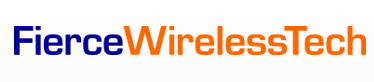 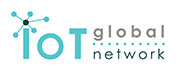 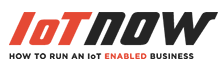 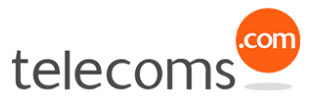 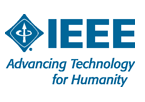 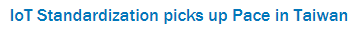 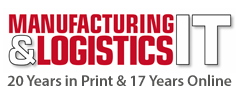 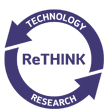 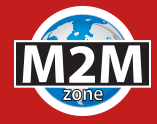 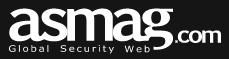 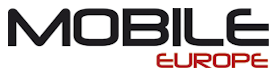 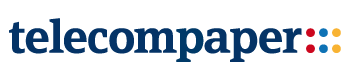 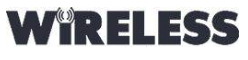 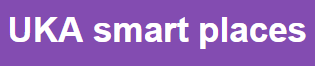 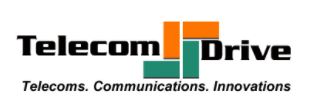 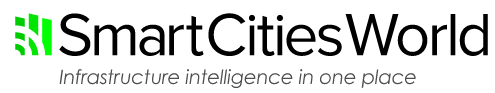 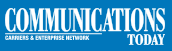 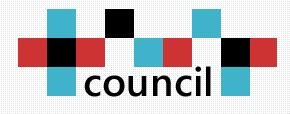 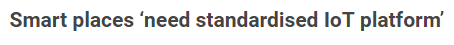 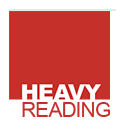 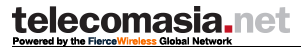 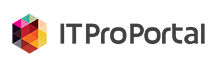 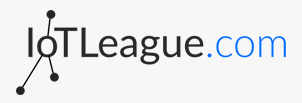 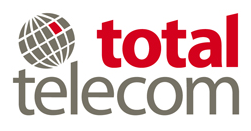 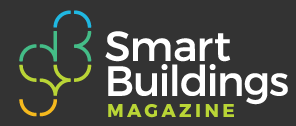 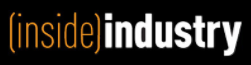 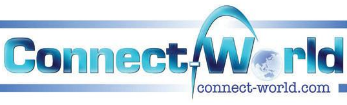 13
Activities: Webinars
Nearly 2,000  followers on oneM2M BrightTalk channel
HPE webinar took place on May 18: https://www.brighttalk.com/webcast/11949/260469 
Global Platform webinar planned for October 19: http://www.oneM2M.org/insights/webinars
14
MARCOM Schedule
MARCOM - 2017 Meetings

Marcom #66: October 4, 2017
Marcom #67: November 1, 2017
Marcom #68: December 6, 2017
15
2018 marketing planning
steering committee meeting

september 2017
16
goals for today’s workshop
align marketing objectives with oneM2M priorities
understand our audiences
articulate and prioritize marketing and marcom objectives globally and regionally and by audience type
17
things to remember
We are a global organization. We have members around the world and need to service a diverse set of needs.
We are a volunteer-driven organization. We need to be ambitious but also realistic about investment of time and dollars.
We may have competing priorities. We need to have consensus on purpose, goals and deliverables.
Marketing is a support function.  We need to remember that marketing articulates the goals of the initiative but doesn’t define the strategic mission.
18
marketing/marcom edict
goal
have oneM2M be one of the key global IoT standards for all relevant sectors
Be specific:  at the service layer, in the platform

Strategy or goal?  promote oneM2M specifications are THE global IoT deployments

Provide the standards selected by the sectors to support the implementation of the IoT
 We are selling a full solution – part of a solution.  We are selling an important spec of the full product but our customer may need something else or they won’t buy it from us.
What does our real customer look like?
promote the oneM2M specifications as THE global standards for IoT and m2m applications and platforms by engaging with standard organizations and ecosystem partners globally

Add something: why should someone do this??  Avoiding lockin, long term view/futureproof, needed by industry (can’t do it alone).  Do we need a different value offer – less telco specific,  need standards in support of a long term business goal
We are focusing on these aspects….
strategy
drive awareness of oneM2M specifications among target audiences/decision makers (regulators, developers, enterprises, members and partners) – enablers who provide in-roads into other sectors
accelerate adoption of oneM2M specifications among enterprises by promoting deployments and awareness among key audiences
spearhead inclusion of specs in global standards through awareness and education of progress
	is this a marketing objective?
Engage other verticals sectors (get them on board) – so they understand what they need for their business and how it aligns with what we are doing?  What is in it for them?
objectives
19
What are barriers?
What else is needed to get the insight/info needed to drive the strategy/tactics to align with the priorities of the initiative.

What are the other sectors (verticals and enablers) – how do they reference oneM2M as the system?
20
marketing priorities
Note: During session need feedback on the how, not tactics but the strategy, expected outcomes and associated costs
21
Early pilots
Open source – community needs to drive among developers and adopters of this.  And open source that meets theneed for a particular purpose

Test beds

Audience: Service Providers/Operators in NA that there is value in oneM2M – same globally or just NA specifically?  Need message to convince them of the value?
22
oneM2M regional priorities
Note: During session need feedback on the how, not tactics but the strategy, expected outcomes and associated costs,
Audience Types: 
Partners
Members
Regulators
Standards Bodies
Developers
Ecosystem Partners
Consultancies/systems integrators
Manufacturing
Service Providers
Global
23
Audience Types: 
Partners
Members
Regulators
Standards Bodies
Developers
Ecosystem Partners
Consultancies
Manufacturing
Service Providers
Global
24
oneM2M audiences
Note: During session need feedback on the how, not tactics but the strategy, expected outcomes and associated costs,
25
oneM2M audiences
26
tactical priorities
Scale: 5 highest, 1 lowest criticality
27
marketing tactical focus areas
28
next steps?
29